2 Timothy 3:16–17
16All Scripture is breathed out by God and profitable for teaching, for reproof, for correction, and for training in righteousness,  17that the man of God may be competent, equipped for every good work.
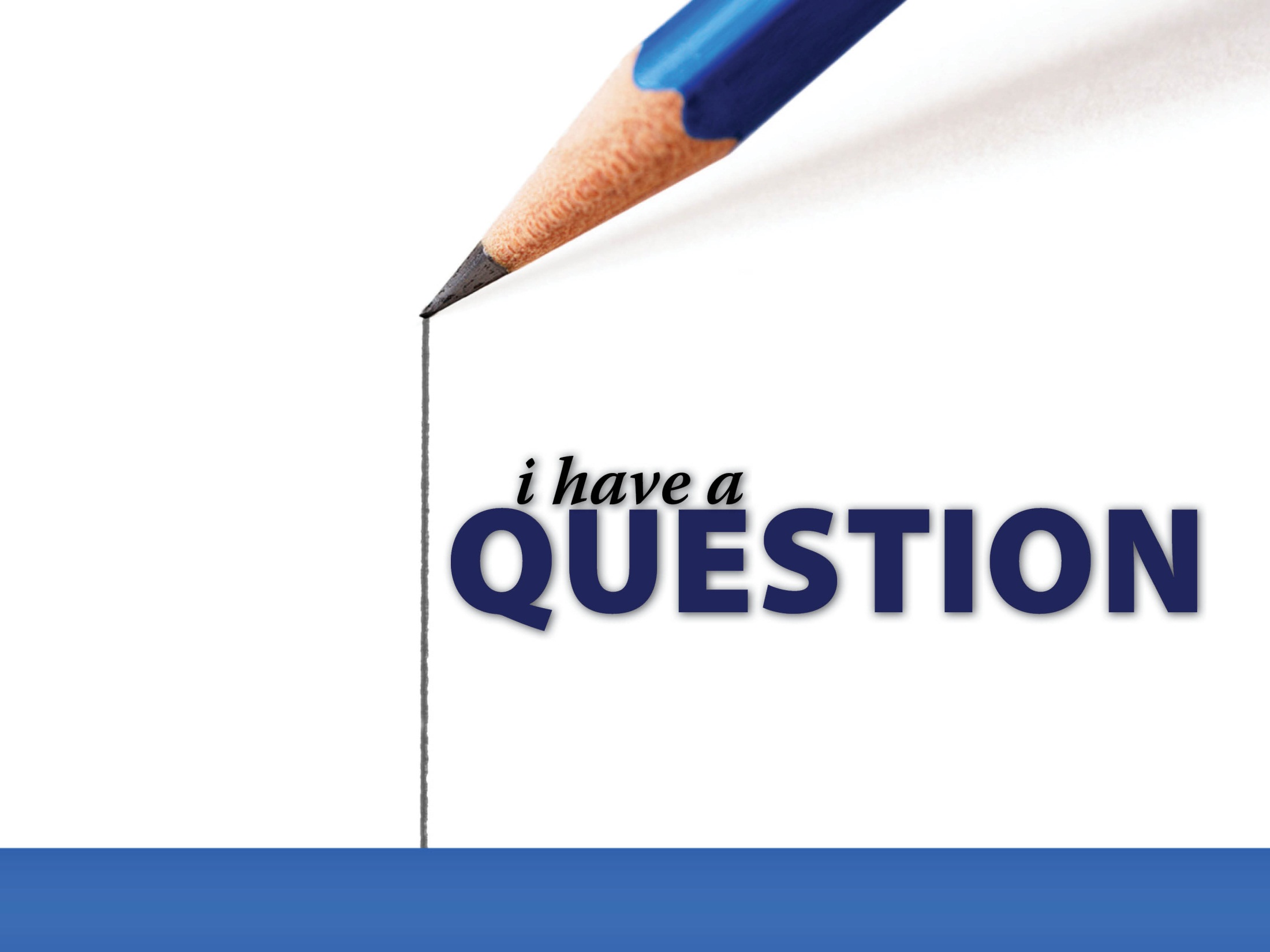 Can we have church dancers or cheerleaders please?
A Question of Authority
2 Timothy 3:16–17
All scripture is from God. 
Scriptures teach, convinct, correct, train, and complete us. 
So if we are going to do something, we must find it somewhere in scripture.
There is no command or example of dancers r cheerleaders in the Bible.
In Sunday school this morning it was mentioned that the earth couldn’t be millions of years old. I was always taught that there were millions of years between each day during the Creation. Please help me to understand how science contradicts the Word. I did not see a conflict until today.
Views of the beginning
Evolution.
Creation.
Six literal 24 hour days.
The Gap Theory.
The Day-Age Theory.
Because of the geological data for an old earth seemed so overwhelming, some who claimed loyalty to the teachings of Scripture felt compelled to reevaluate the literal understanding of the days of the creation week and to find novel ways to bring their exegetical and theological results into conformity with an old earth.
What about Science?
Please help me understand how science contradicts the Word…
It is common to read things in scripture that science would contradict. 
Hebrews 11:1
But apart from divine intervention, the Bible supports natural law, or science.
The Day-Age Theory?
The Hebrew word used for “day” is “yom.”
Used for periods of time from 12 hours to an extended period of time, or age. 
Day-Age theorists propose that Genesis 1 is an allegory.
Psalm 90:4
2 Peter 3:8
“[2 Peter 3:8]… does not say that God’s days last a thousand years, but “one day is with the Lord as a thousand years.” In other words, God is above the limitation of time in the sense that he can accomplish in one literal day what nature could not in one literal day what nature or man could not accomplish in a vast period of time, if ever. Not that one day is “as a thousand years,” not “is a thousand years,” with God. If “one day” in this verse means a long period of time, then we would end up with the following absurdity: “a long period of time is with the Lord as a thousand years.” Instead of this, the verse reveals how much God can actually accomplish in a literal day of twenty-four hours.
A literal view of Creation…
Lexicographers always view “yom” in the text as a solar day.
“Yom” is numerically qualified. 
There is an “evening” and a “morning.”
Scriptural parallels in Exodus 20:8–11 and Exodus 34:14–17.
The sequence of events. 
It is the most logical reading.
But if the Lord wanted to teach us that creation took place in six literal days, how could He have stated it more plainly than Genesis does? The length of the days is defined by periods of day and night that are governed after day four by the sun and moon.
—John MacArthur
What about Science?
Science has often been wrong.
“What came first? The chicken or the egg?”
Consider man:
Placed in the Garden (Gen. 2:7–8).
Given instructions (Gen. 2:16–17).
Named creatures (Gen. 2:19–20).
The response to woman (Gen. 2:23–25).
It appears man was created with age. 
All of creation was created with age.